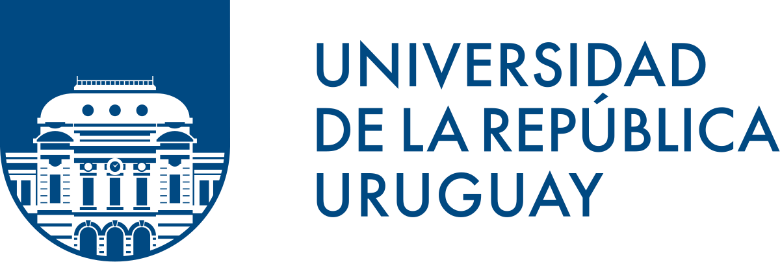 Presentación del curso
PLANIFICACIÓN ESTRATÉGICA Y ESTRATEGIA COMPETITIVA  
2025
FACULTAD DE INGENIERÍA – IIMPI
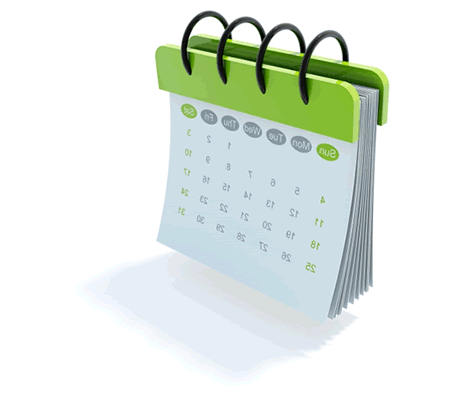 DOCENTES: 
	
	Gazzano Gerardo
	Silveira Lorena

CRÉDITOS:
	6 créditos

CRONOGRAMA TENTATIVO:
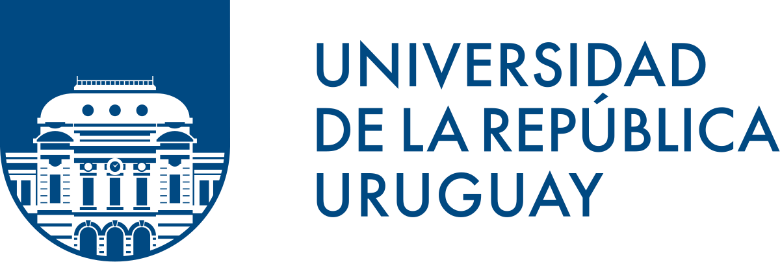 MODALIDAD
Presencial, 2 clases semanales de 1.5 horas cada una
Días: Martes y Jueves de 18:00 a 19:30 horas en salón B21.
Clave de matriculación EVA: pe&ec2021
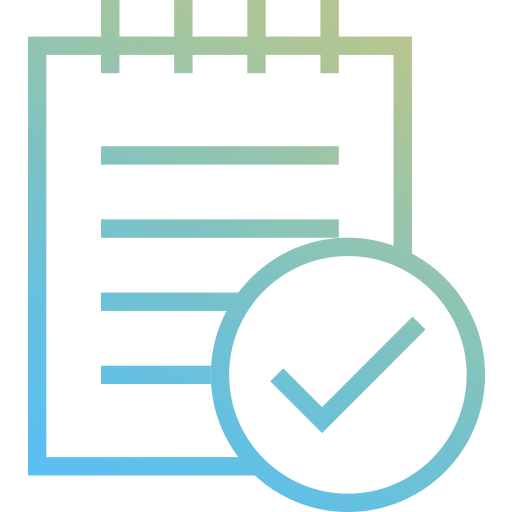 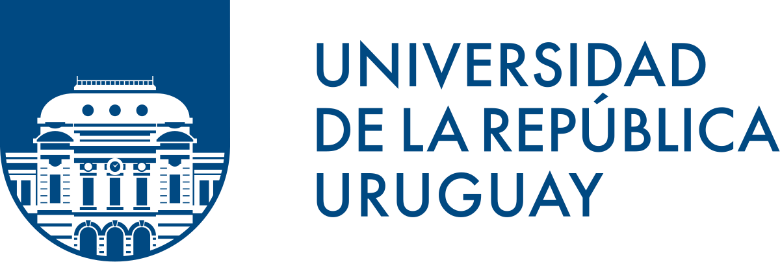 METODOLOGÍA
Lectura de los contenidos y/o visualización de videos relacionados, referentes al tema a abordar en cada clase.
Controles de lectura, a realizarse presencialmente a través de la plataforma eva al inicio de cada uno de los temas. Instancia individual mediante cuestionarios con 5 preguntas cerradas (MO, fill in the blanks, etc). 
Realización de dinámicas grupales, antes del inicio del trabajo integrador . 
Foro de discusión y consulta de cada uno de los temas. Además del foro general de consultas.
Trabajo integrador y elaboración de informe.
Presentación del trabajo integrador.
1 parcial.
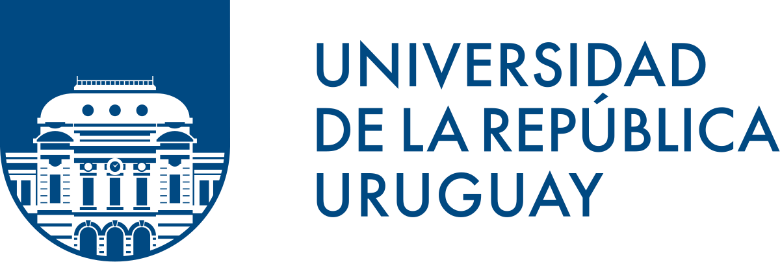 FORMACIÓN DE GRUPOS PARA TRABAJOS PRÁCTICOS
Grupos de 3 personas.
Apertura de espacio para formación de grupos (del 06/03 al 11/03).
La conformación final de los grupos puede ser modificada por los docentes.
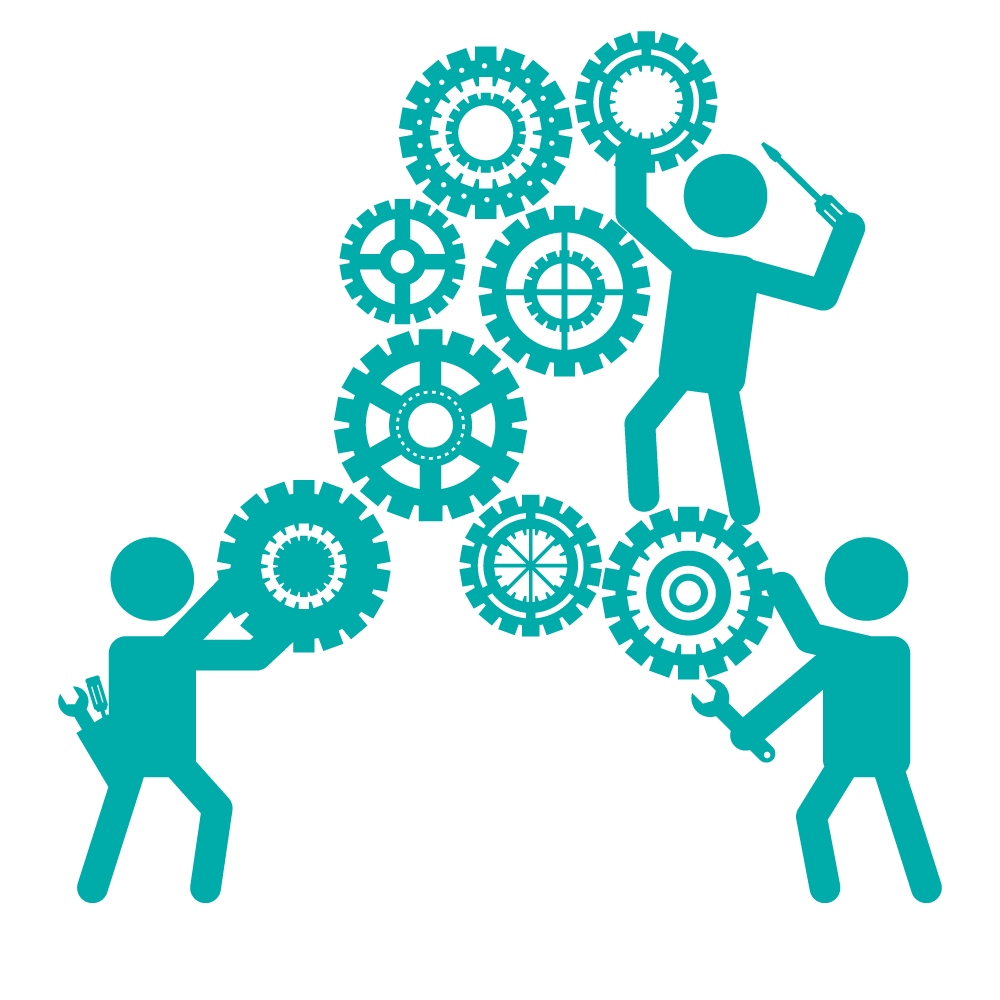 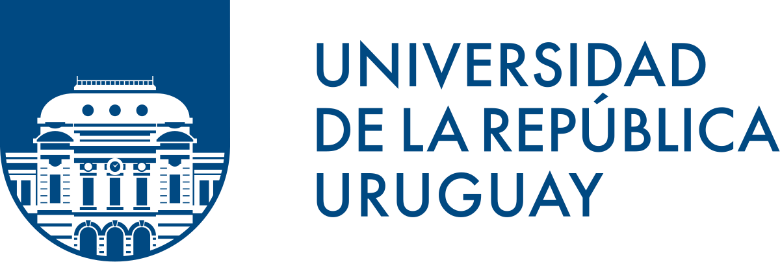 INICIO
Referencias:
P1 máximo = 50 puntos
P2 máximo = 9 puntos
P3 máximo= 6 puntos
P4 máximo = 30 puntos
P5 máximo = 5 puntos
(P1+P2+P3+P4+P5) máximo= 100 puntos
Puntaje
de controles de lectura (P2) y dinámicas grupales (P3)
P2 y P3
Desarrollo del curso
PROCESO DE EVALUACIÓN
Puntaje
Trabajo Integrador
Trabajo Integrador
P4
Puntaje
Presentación Trabajo Integrador
Presentación del Trabajo Integrador
P5
Puntaje
parcial
Parcial
P1
¿40 <= PI+P2+P3+P4+P5 
< 65? *
¿P1+P2+P3+P4+P5>= 65? *
Reprobación del curso
P1+P2+P3+P4+P5 < 40
Exoneración de la unidad curricular
Aprobación del curso - Debe rendir examen
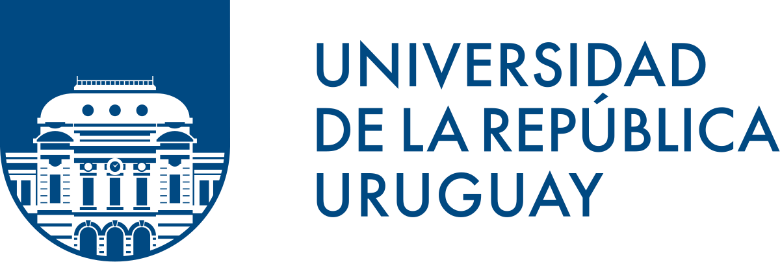 * Se requiere una asistencia mínima del 80% de las clases
FIN
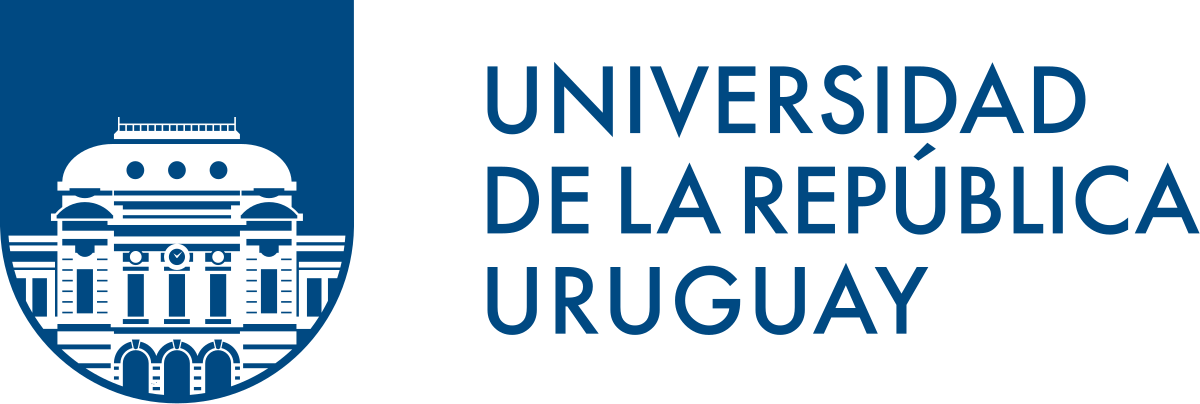 Trabajo Integrador
PLANEAMIENTO ESTRATÉGICO Y ESTRATEGIA COMPETITIVA  
2025
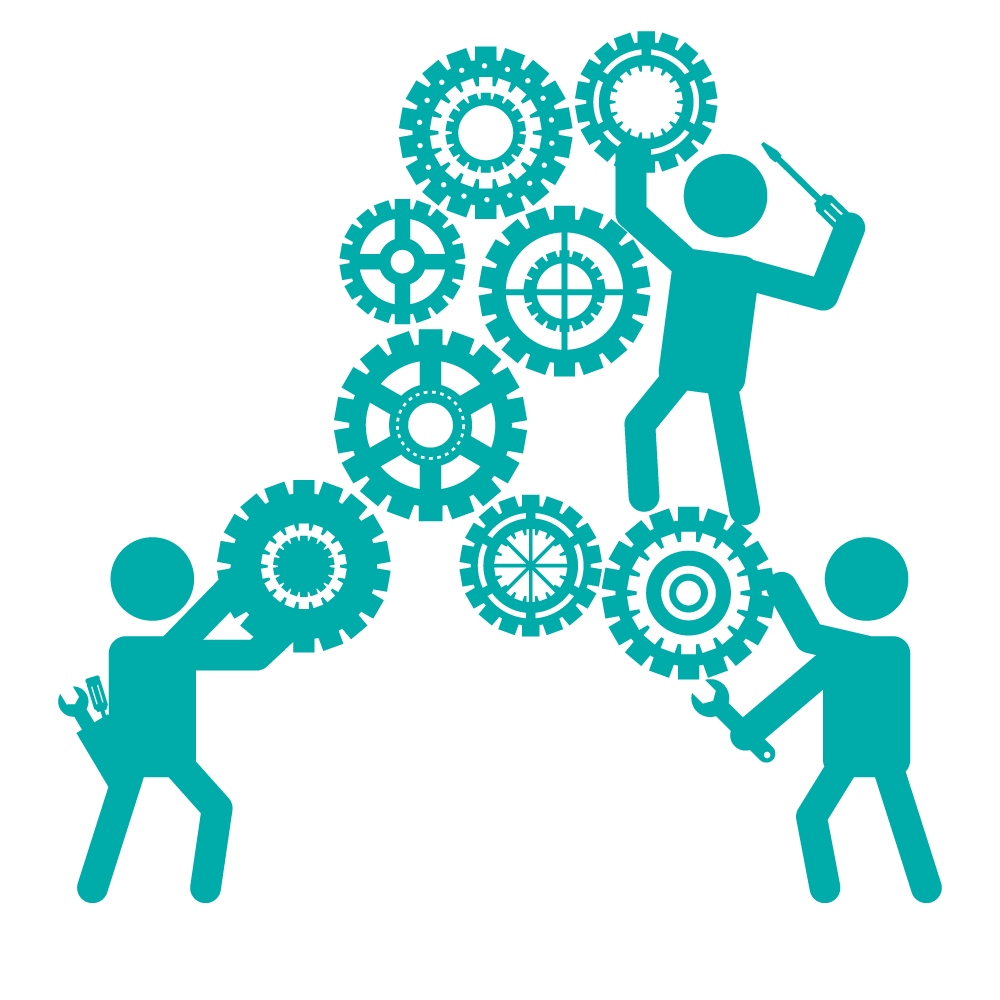 FACULTAD DE INGENIERÍA – IIMPI
PUNTAJE: 
Informe y desempeño individual: Máximo 30 puntos.
Presentación final: Máximo 5 puntos

MODALIDAD: 
PRESENCIAL: 2 instancias semanal de avance y consultas sobre el trabajo de 1.5 horas.
En equipos de trabajo ya formados.
TRABAJO DOMICILIARIO
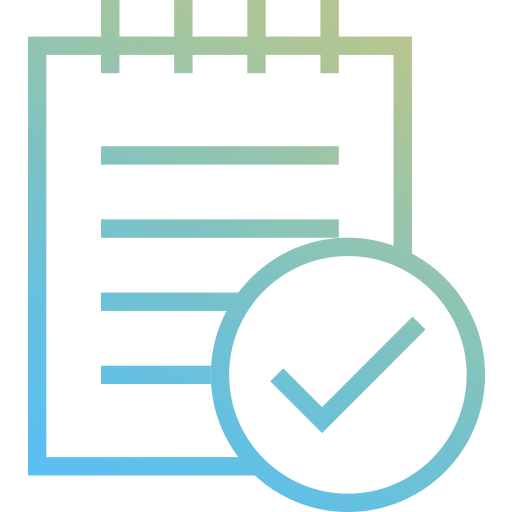 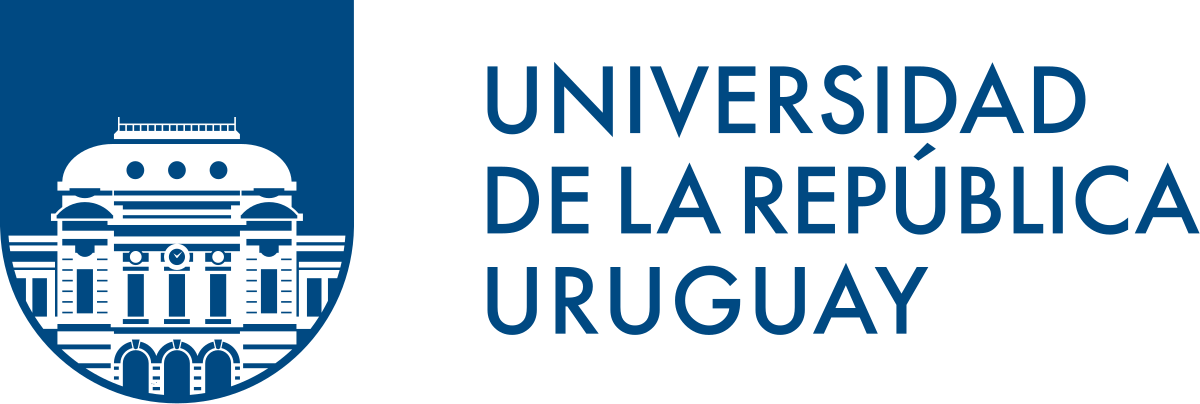 CRONOGRAMA TENTATIVO:
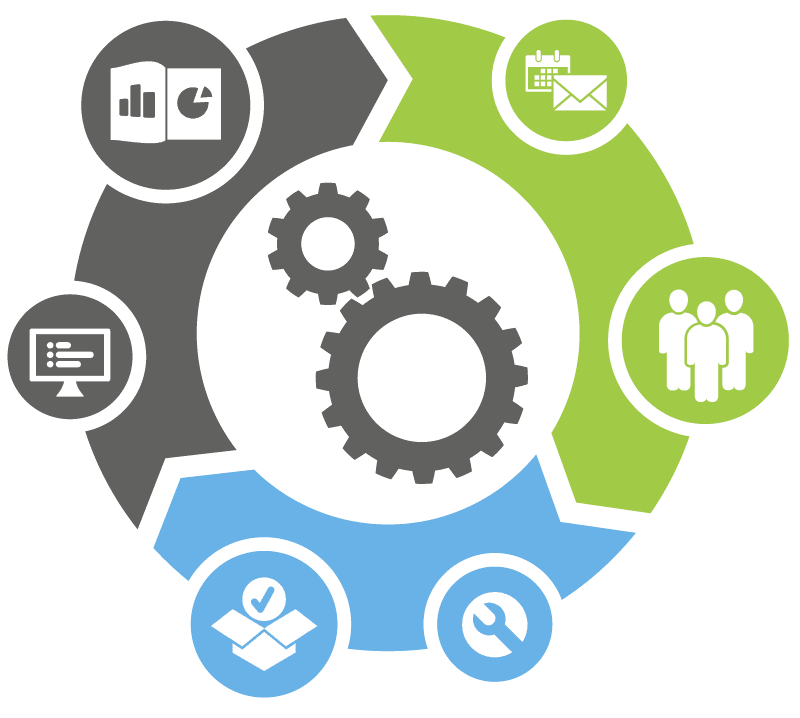 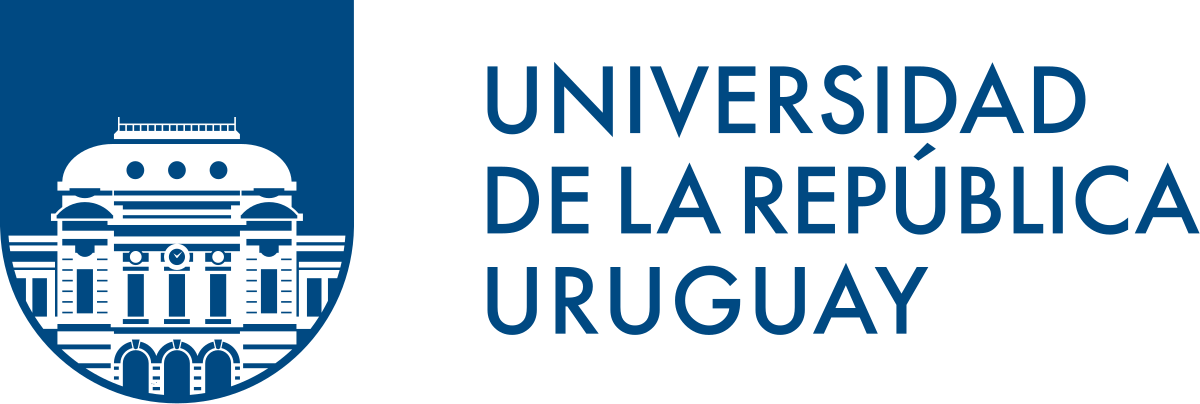 CLASE 20/03/25: 

PRESENTACIÓN DE LA EMPRESA
Nombre
Descripción 
Principales productos y/o servicios
Contraparte
Otra información relevante
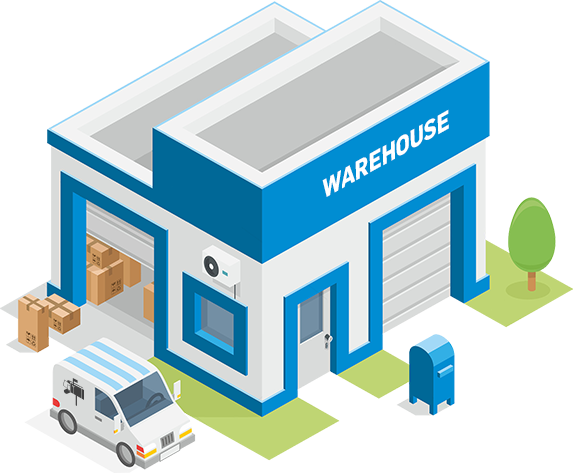 MUCHAS GRACIAS POR TU ATENCIÓN
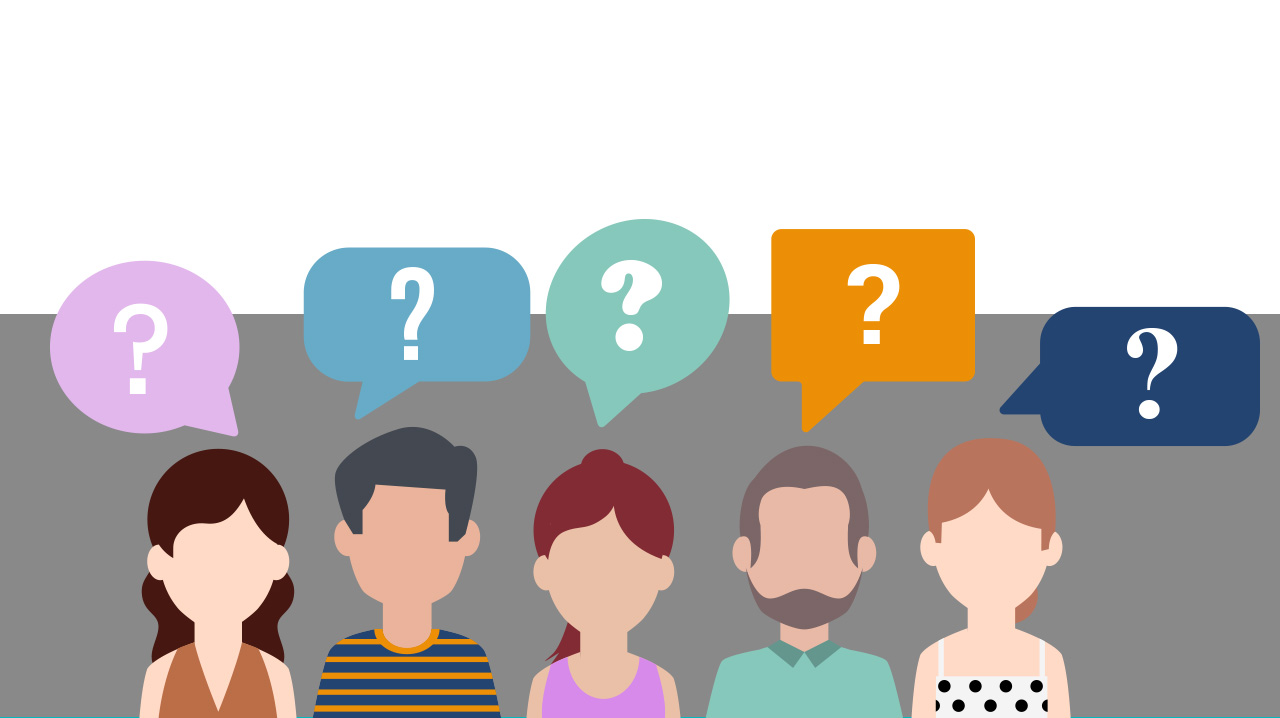 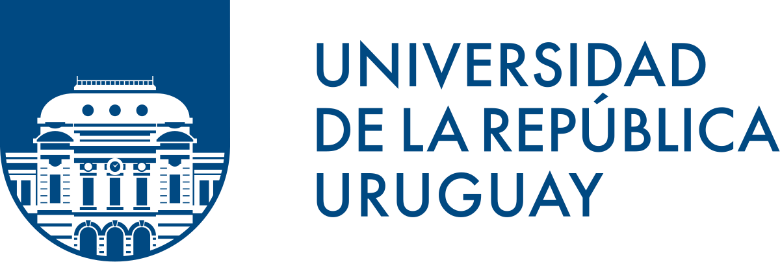